PHÒNG GIÁO DỤC & ĐÀO TẠO HUYỆN TIÊN LÃNG
TRƯỜNG MẦM NON TIÊN THANH
Chủ đề : Con vật bé yêu
Đề tài: So sánh thêm bớt tạo sự bằng nhau trong phạm vi 9

Độ tuổi : 5-6 tuổi 


Người thực hiện: Hoàng Thị Liên
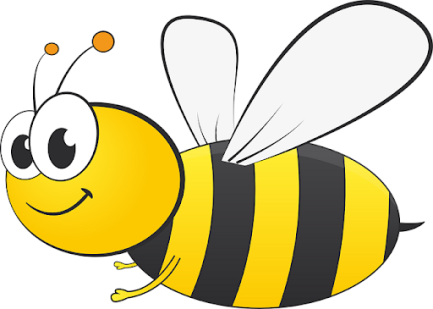 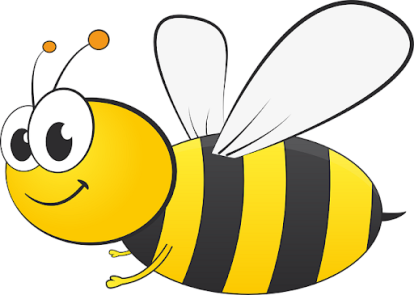 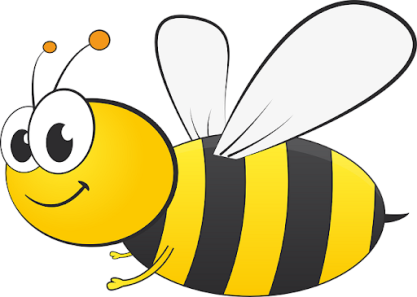 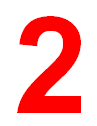 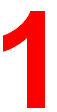 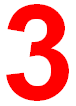 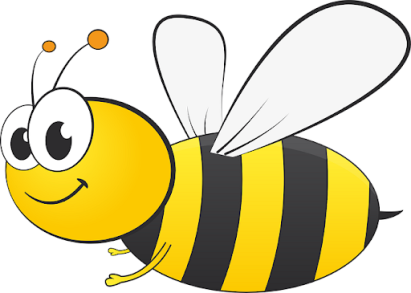 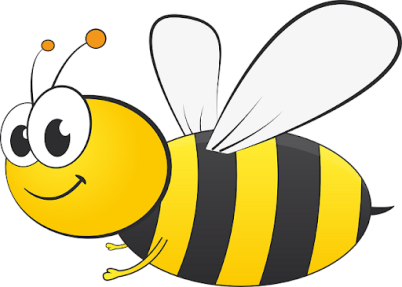 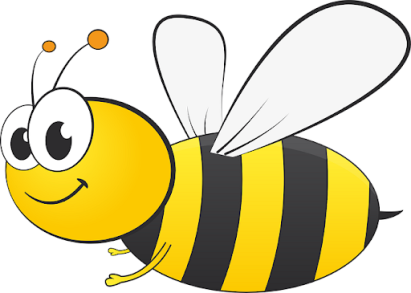 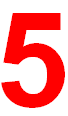 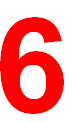 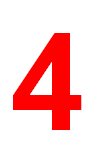 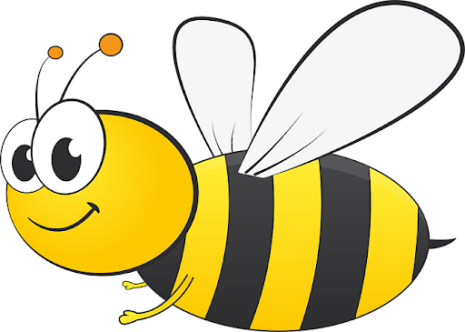 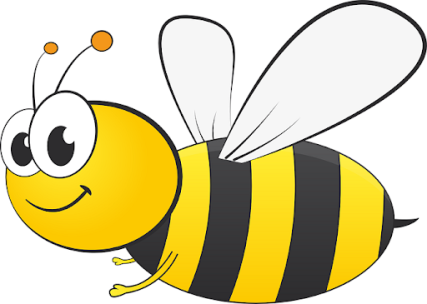 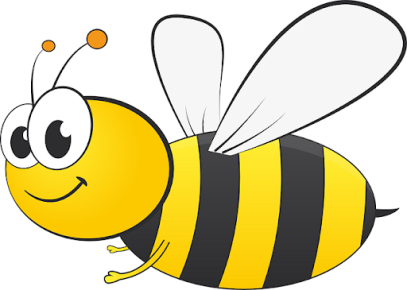 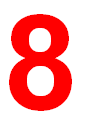 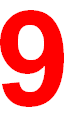 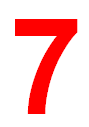 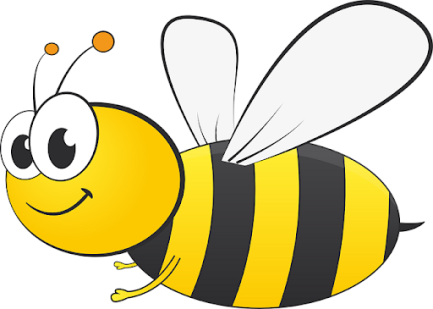 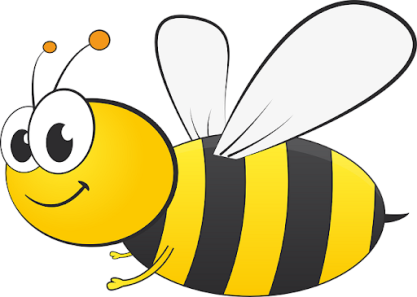 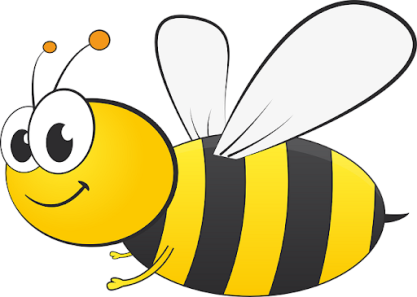 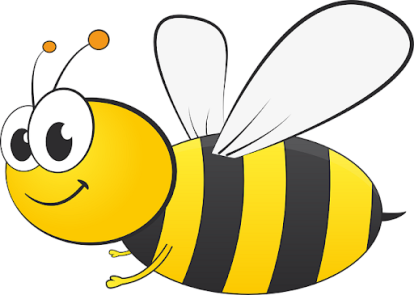 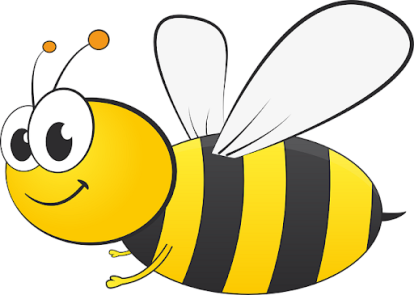 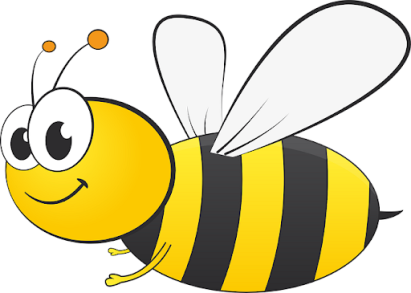 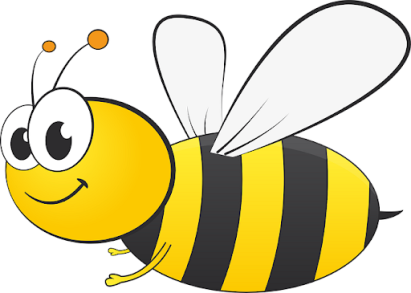 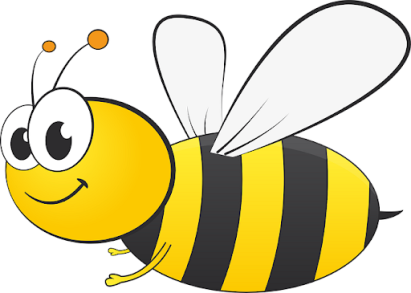 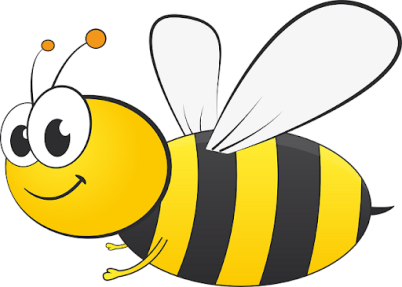 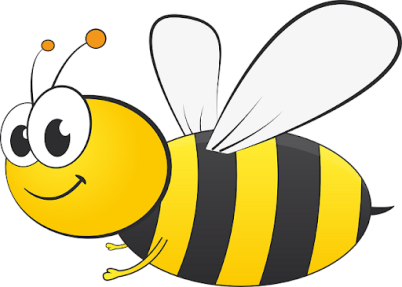 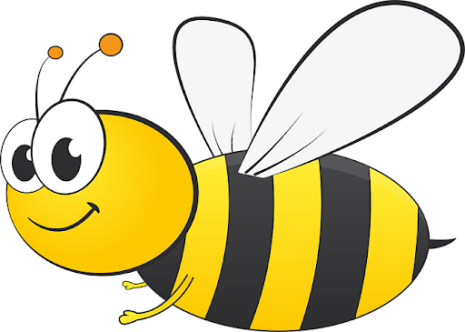 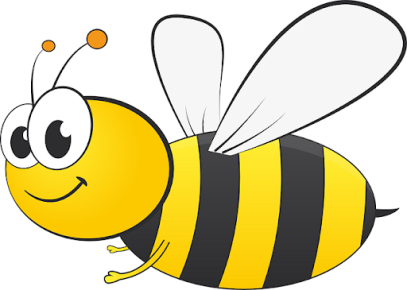 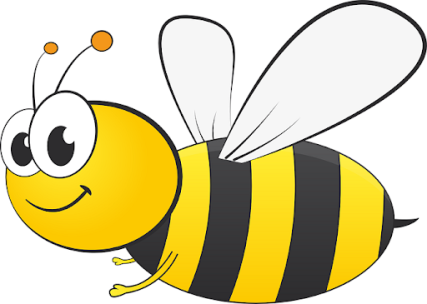 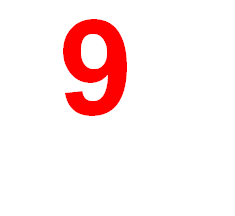 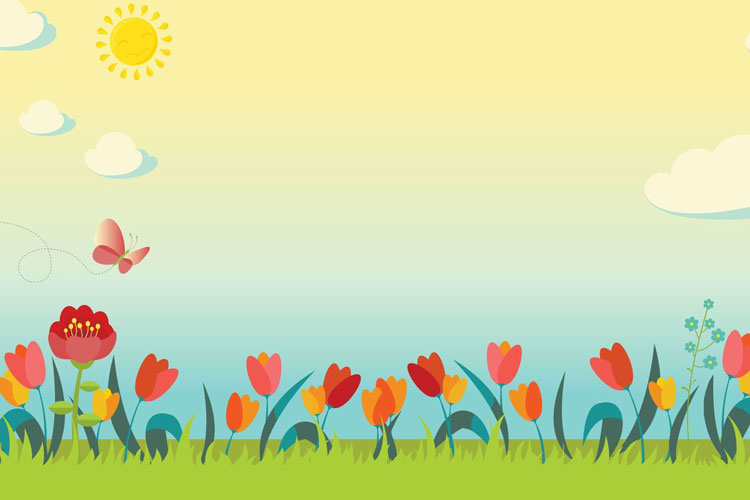 Hướng dẫn: 
	 
“ So sánh thêm bớt tạo sự bằng      nhau trong phạm vi 9”
Giáo viên : Hoàng Thị Liên
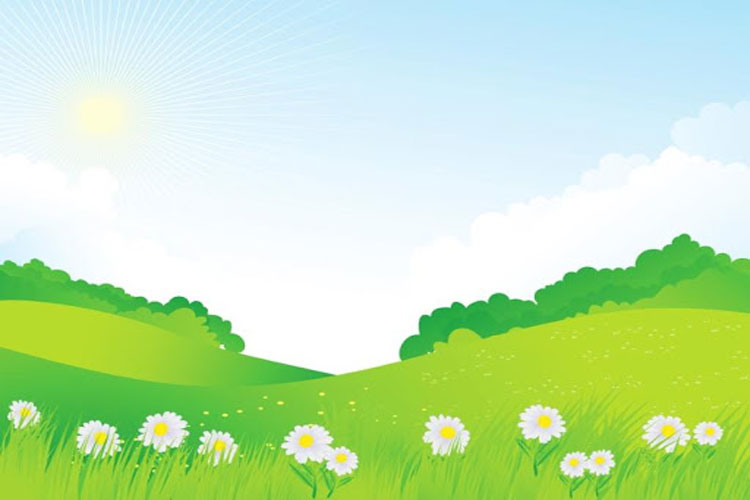 Câu hỏi 1 : 1 con vịt đang tập bơi dưới ao, thêm mấy con nữa thì sẽ đủ 9 con?
A. 8 con
B. 2 con
C. 3 con
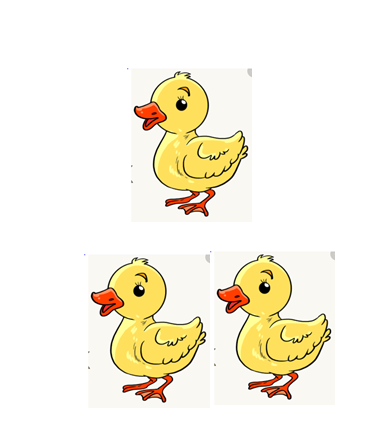 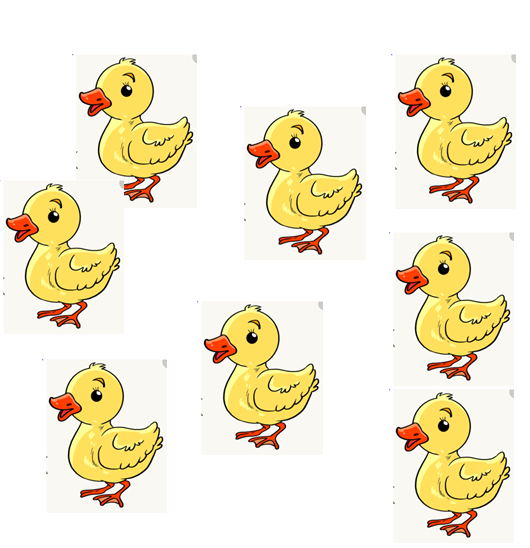 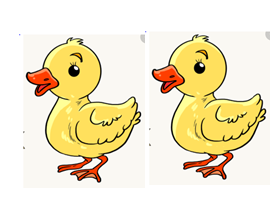 1
3
2
0
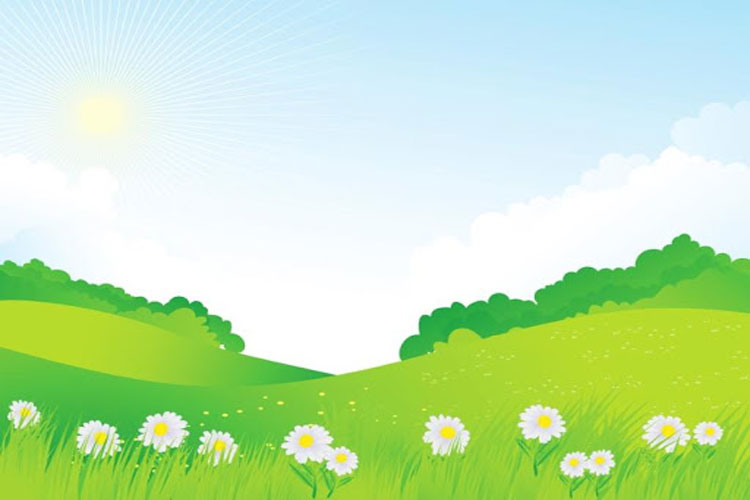 Câu hỏi 1 : 1 con vịt đang tập bơi dưới ao, thêm mấy con nữa thì sẽ đủ 9 con?
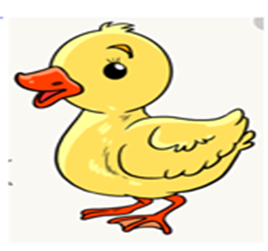 A. 8 con
B. 2 con
C. 3 con
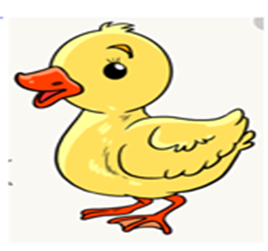 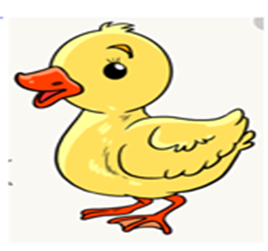 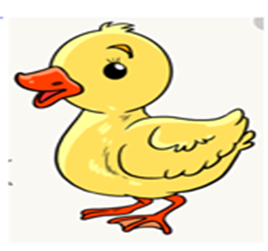 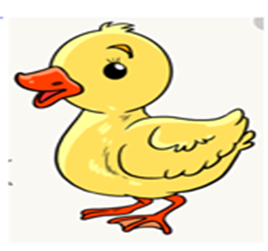 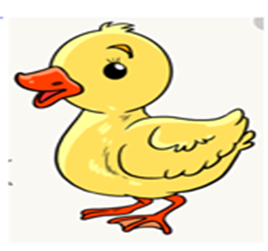 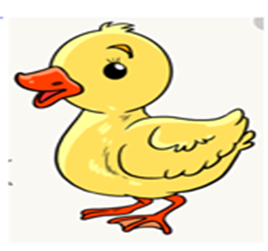 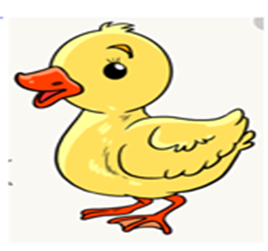 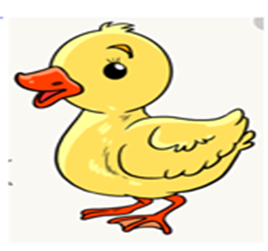 Câu 2: 2 con nai vàng nghiêng đôi tai ngơ ngác, nếu muốn có 9 con  nai thì ta phải làm thế nào ?
A. 1 con nai
B. 2 con nai
C. 7 con nai
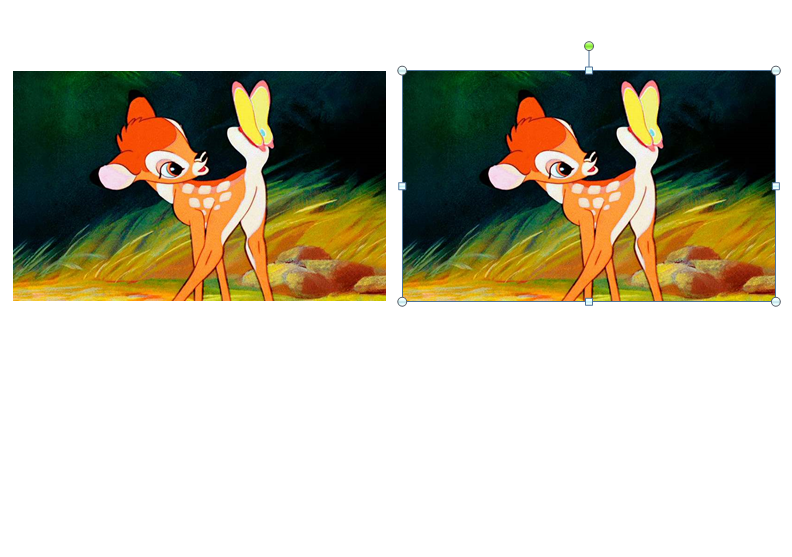 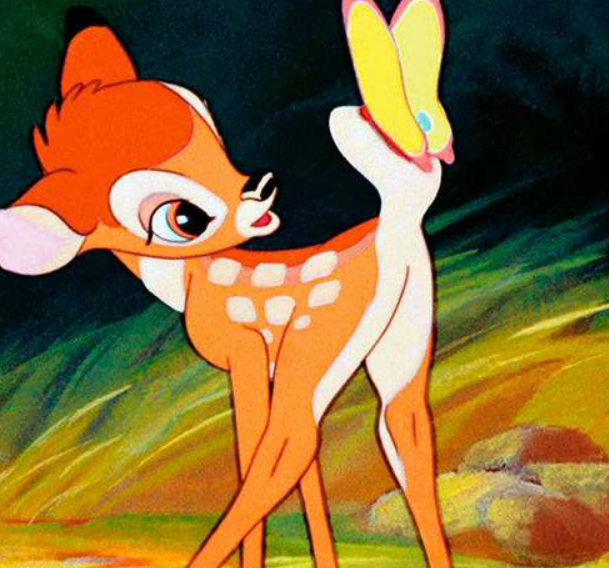 3
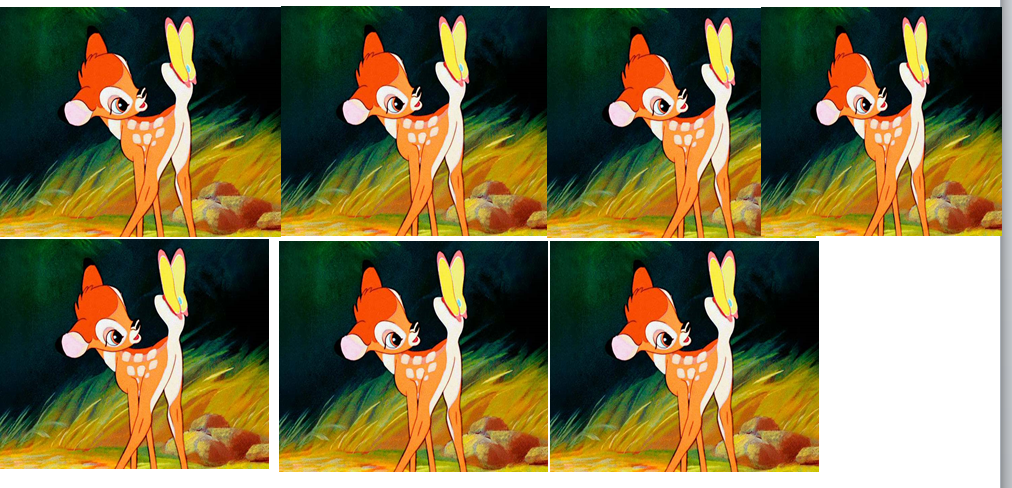 2
1
0
Câu 2: 2 con nai vàng nghiêng đôi tai ngơ ngác, nếu muốn có 9 con  nai thì ta phải làm thế nào ?
C.7 con nai
A. 1 con nai
B. 2 con nai
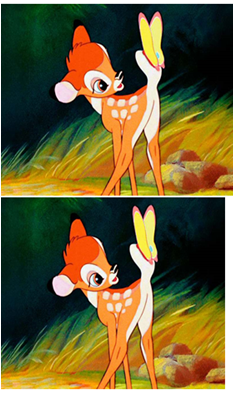 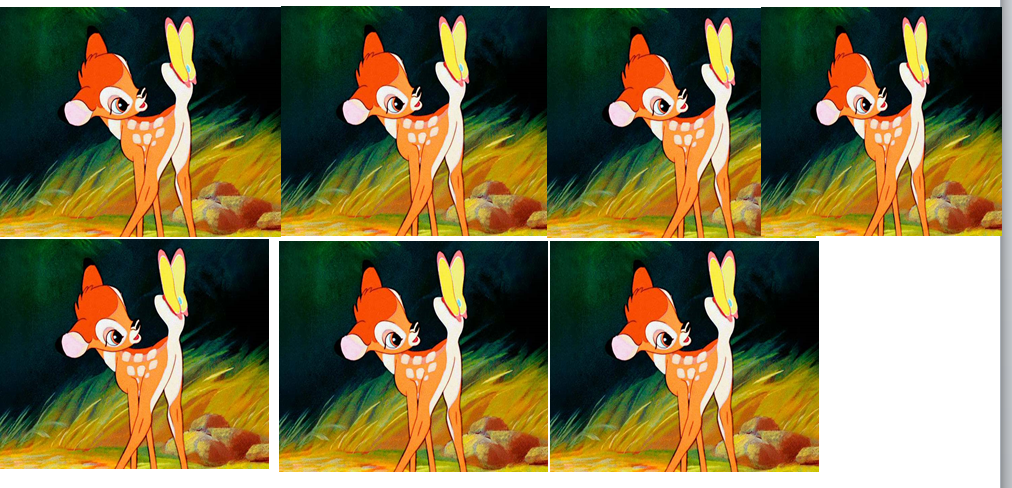 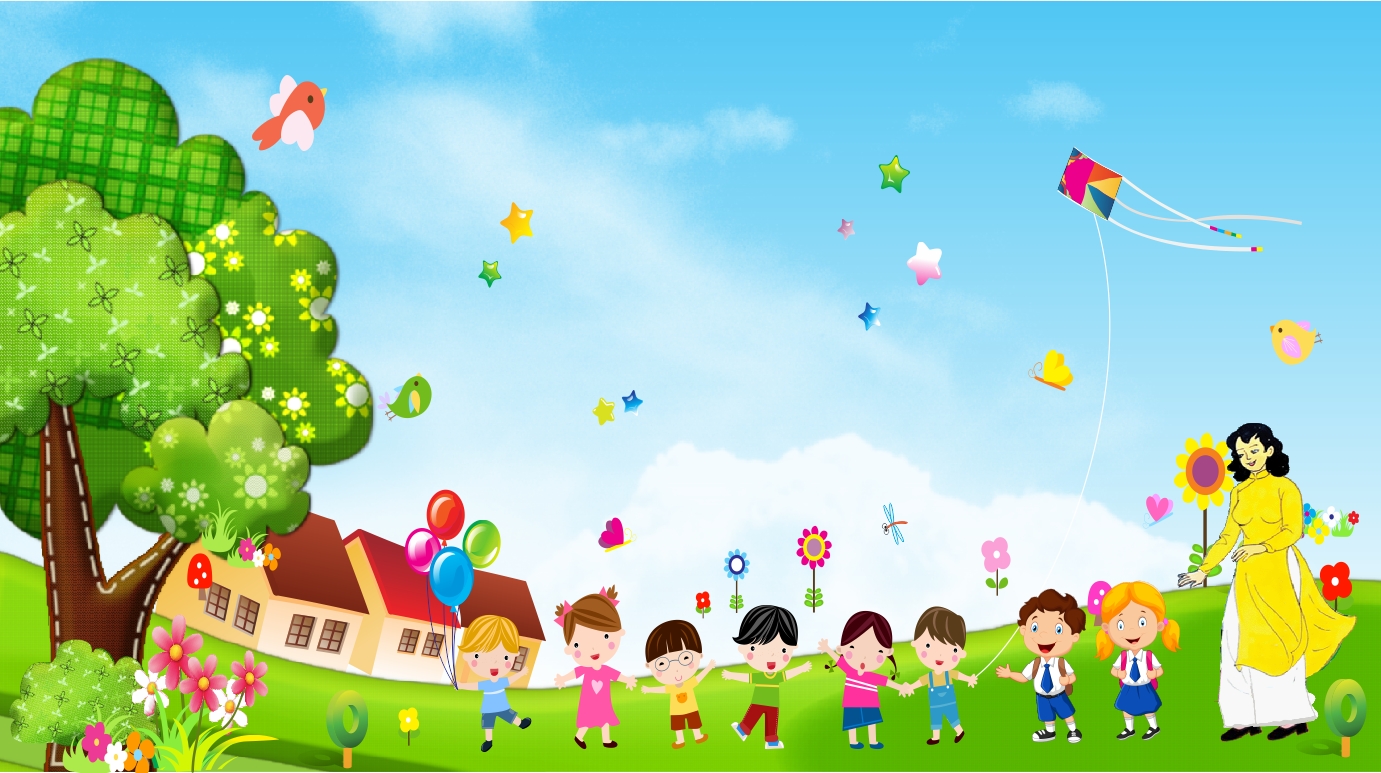 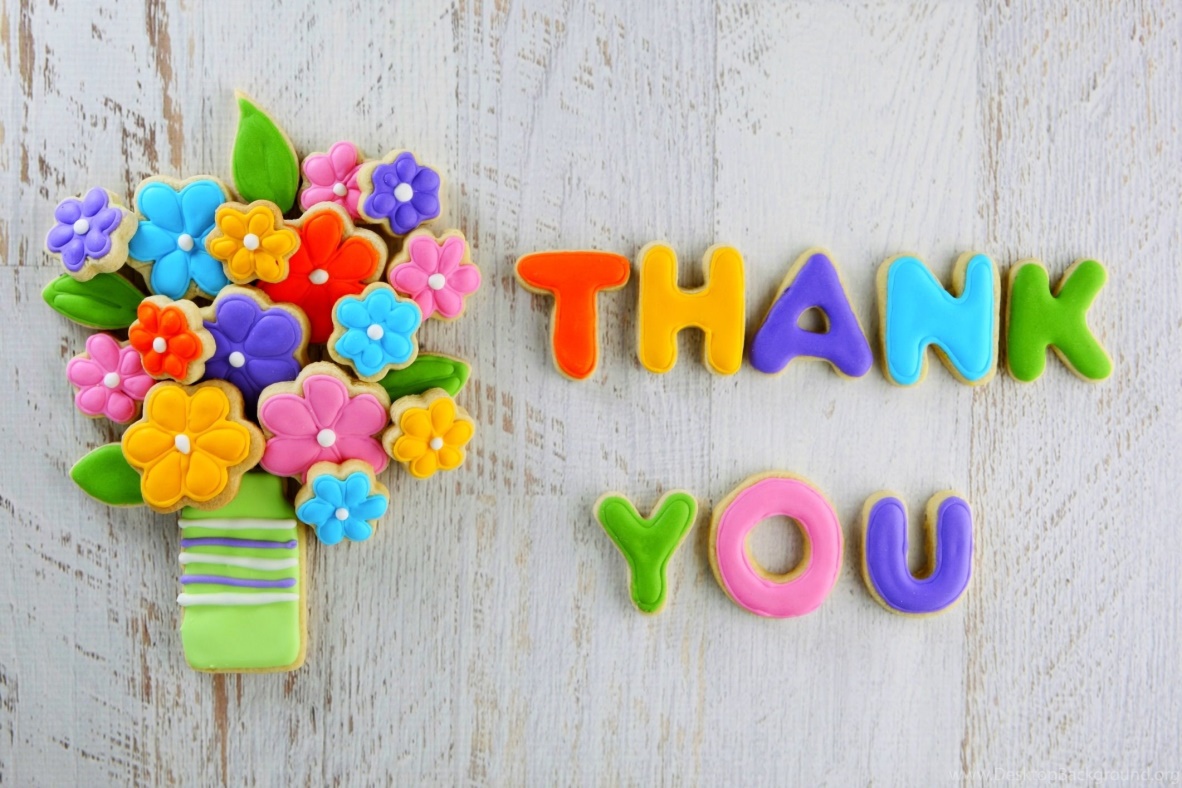